GIÁO ÁN LÀM QUEN VỚI TÁC PHẨM VĂN HỌC
Thơ
CHÁU CHÀO ÔNG Ạ
Lứa tuổi: Lớp 24- 36 tháng 
Giáo viên: Tạ Thị Quỳnh Anh
Trường mầm non Giang Biên
Mục đích- yêu cầu
Kiến thức:
Trẻ nhớ tên bài thơ Cháu chào ông ạ, tên các nhân vật trong bài thơ
Trẻ hiểu nội dung bài thơ “Cháu chào ông ạ”: Bài thơ nói về bạn Gà con, chú Chim và anh Cóc vàng  rất ngoan. Các bạn đều chào ông khi gặp ông trên đường. 
2. Kỹ năng.
Trẻ nói được tên bài thơ, tên các nhân vật trong bài thơ
Trẻ đọc thơ cùng cô
Trẻ trả lời được một số câu hỏi của cô
3. Thái độ:
     Trẻ hứng thú đọc thơ cùng cô
     Giáo dục trẻ biết lễ phép chào hỏi khi gặp ông bà, bố mẹ người lớn
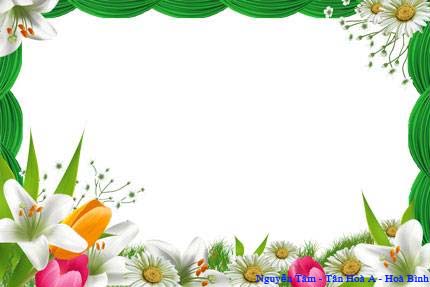 II. CHUẨN BỊ* Chuẩn bị của cô:- Hình ảnh minh họa bài thơ Cháu chào ông ạ- Máy tính- Cô thuộc bài thơ Cháu chào ông ạ- Nhạc bài Cháu yêu bà
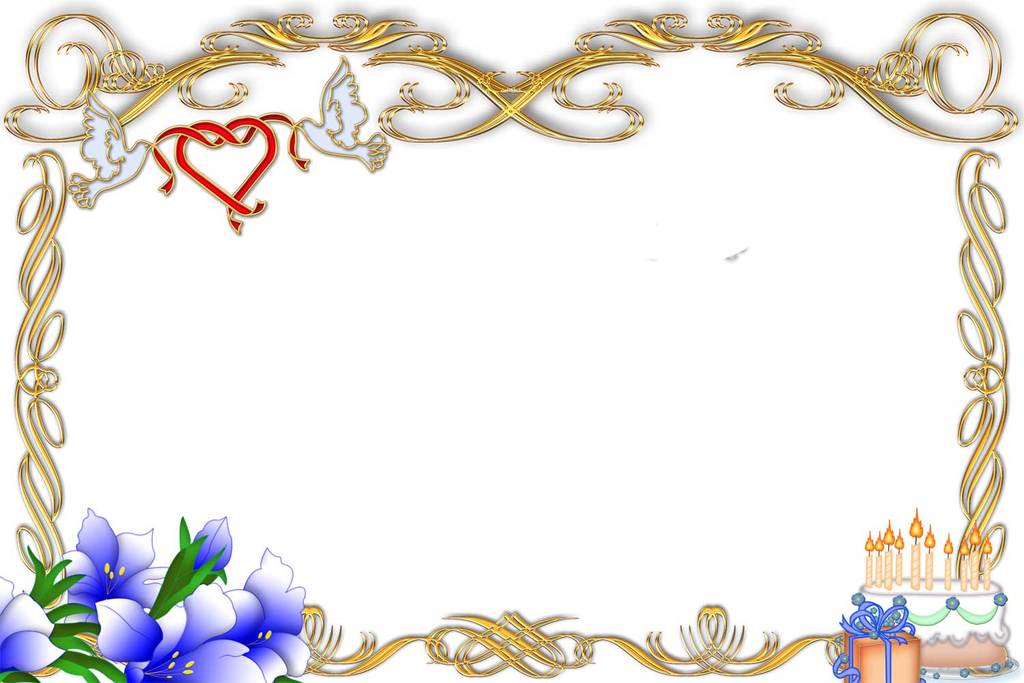 Hoạt động 1: gây hứng thú
 Cô và trẻ hát bài hát Cháu yêu bà.
 Cô đàm thoại với trẻ về nội dung bài hát
 Hỏi trẻ: ngoài bà ra thì gia đình con còn có ai nữa?
+ Cho trẻ kể tên
- Cô dẫn dắt trẻ vào bài
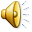 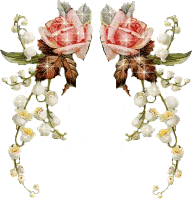 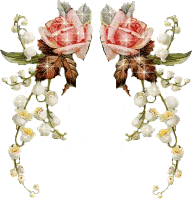 Hoạt động 2: Nội dung
Thơ Cháu chào ông ạ
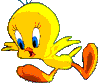 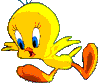 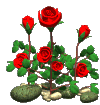 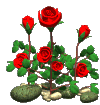 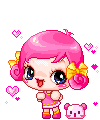 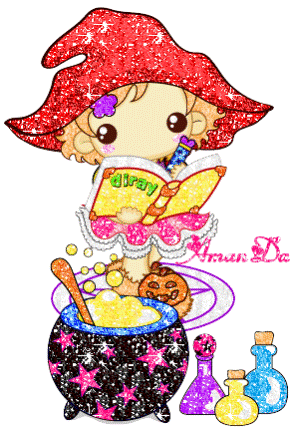 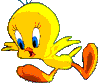 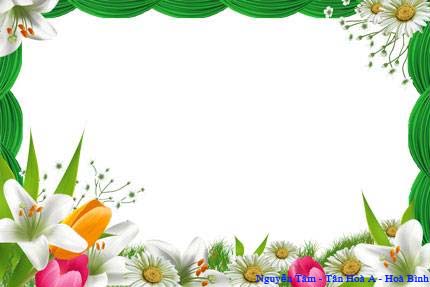 Cô đọc lần 1: 
- Giọng đọc diễn cảm
- Hỏi trẻ tên bài thơ, tên tác giả
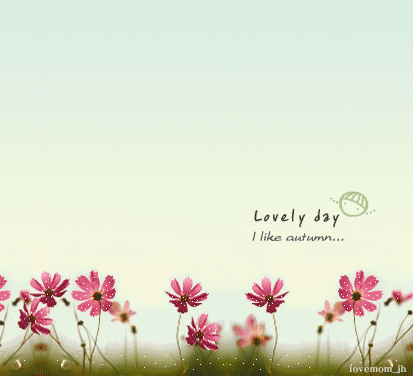 Cô đọc lần 2: 
 - Sử dụng hình ảnh minh họa
 - Hỏi trẻ tên bài thơ, tên tác giả
 - Giảng nội dung bài thơ
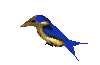 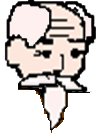 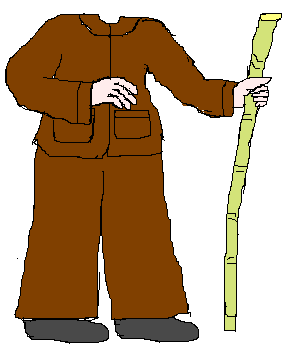 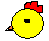 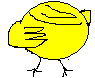 Bài thơ: Cháu chào ông ạ
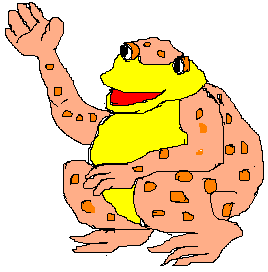 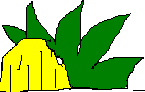 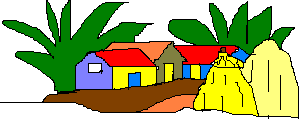 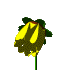 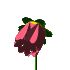 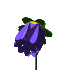 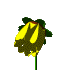 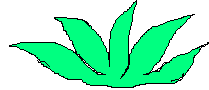 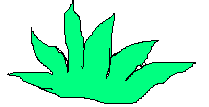 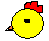 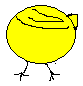 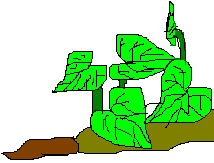 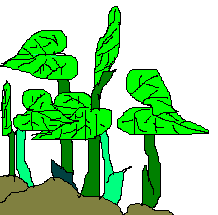 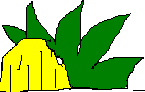 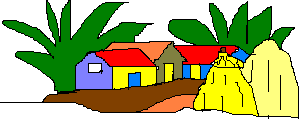 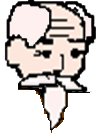 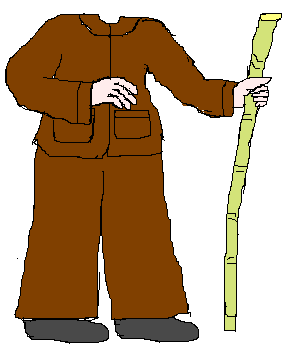 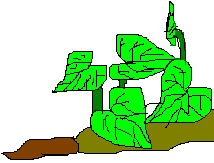 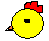 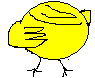 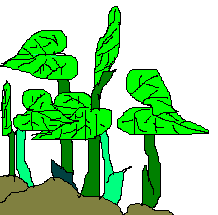 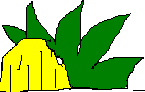 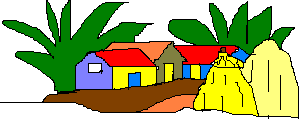 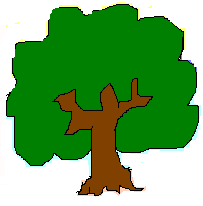 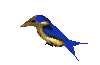 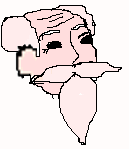 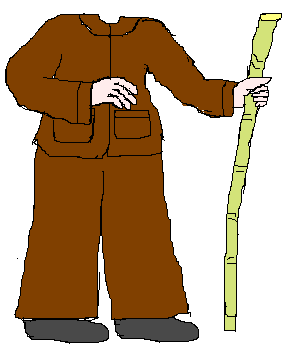 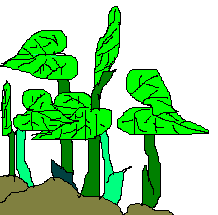 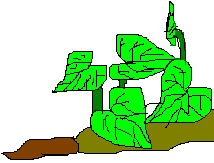 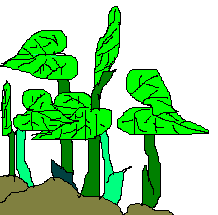 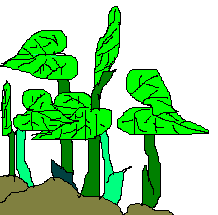 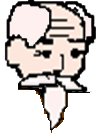 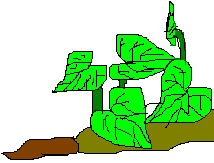 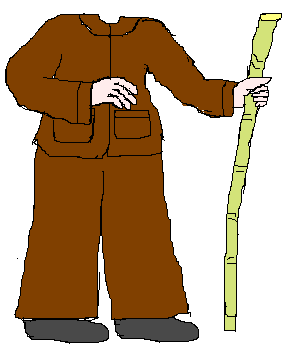 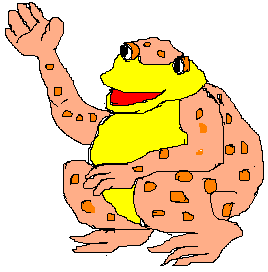 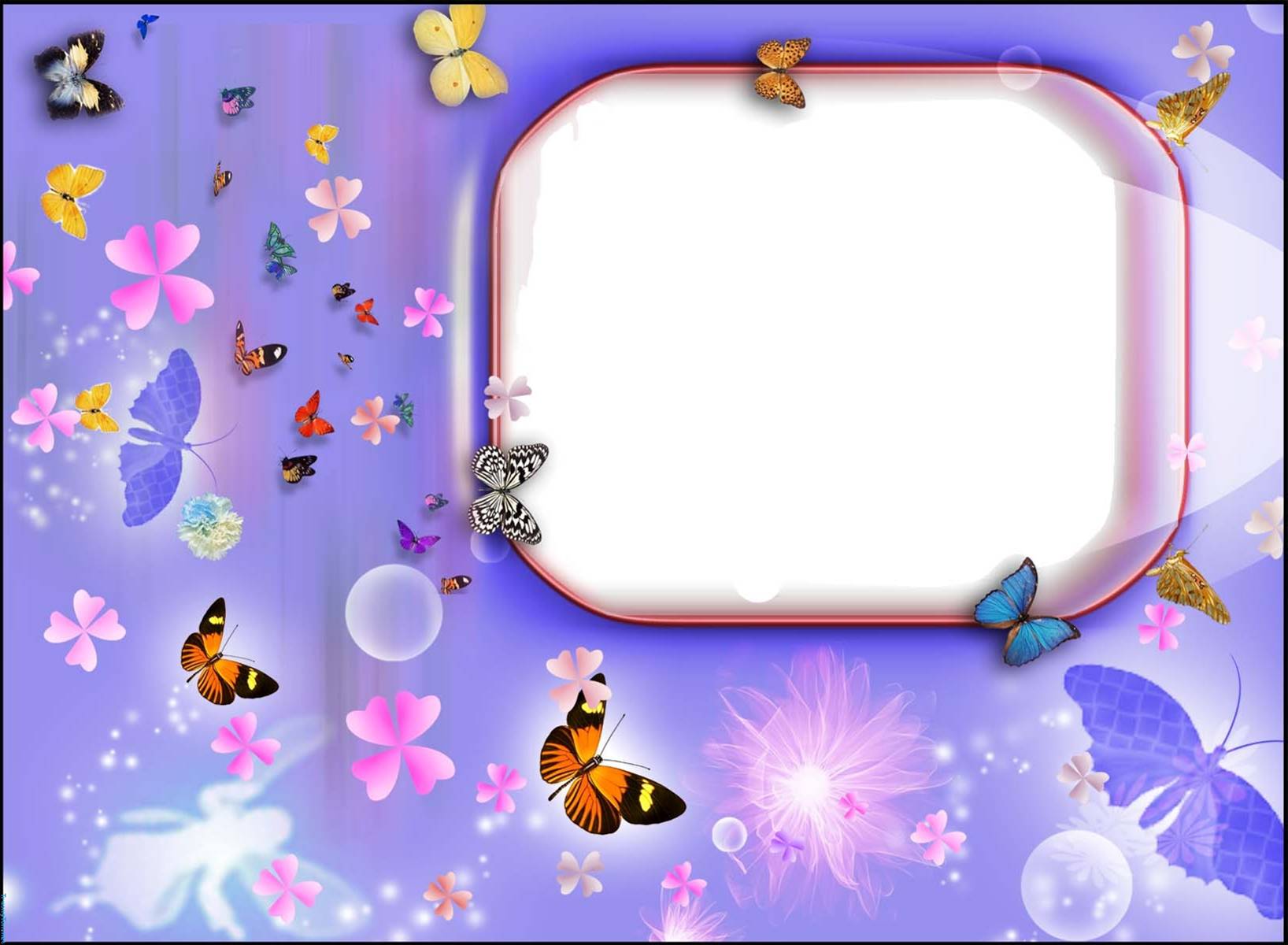 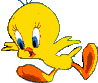 Cô đọc lần 3: 
    Đàm thoại- trích dẫn
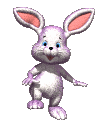 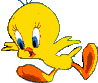 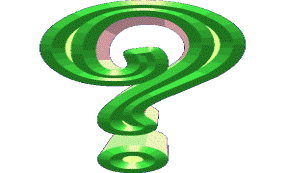 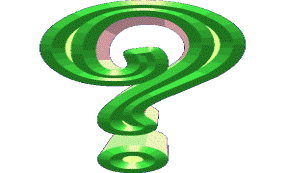 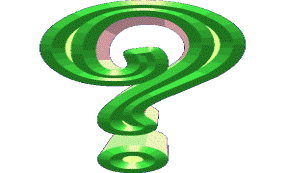 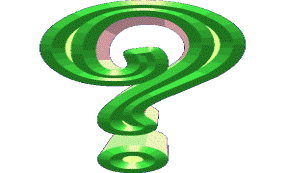 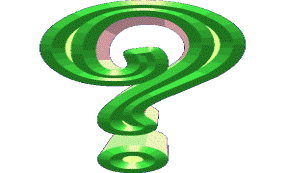 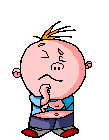 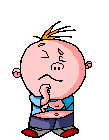 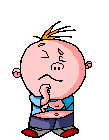 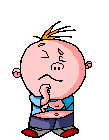 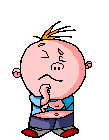 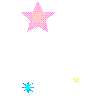 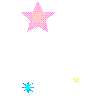 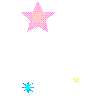 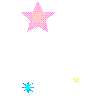 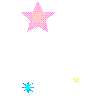 Cô vừa đọc cho các 
con nghe bài thơ gì?
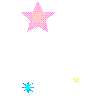 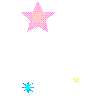 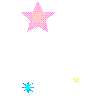 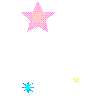 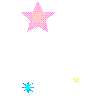 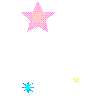 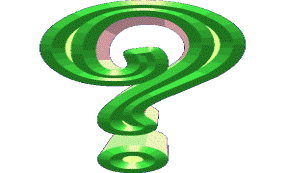 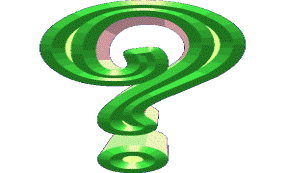 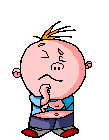 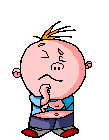 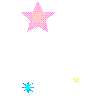 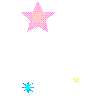 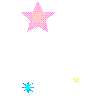 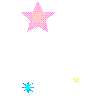 Trong bài thơ: 
“Cháu chào ông ạ!”
 có những ai ?
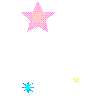 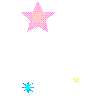 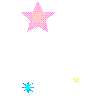 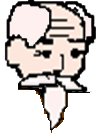 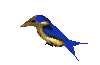 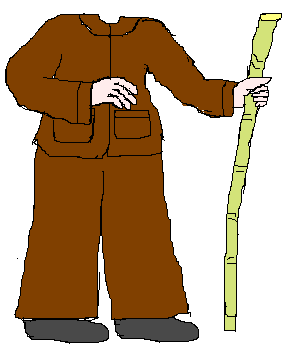 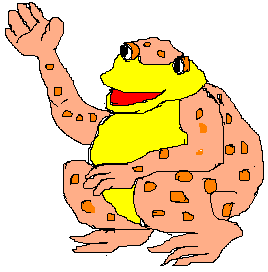 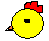 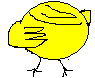 Ông
Chú chim
Bạn ếch
Gà con
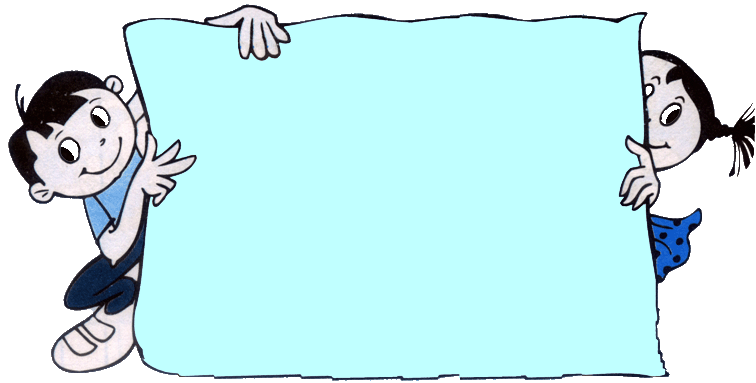 Khi gặp ông các bạn đã làm gì?
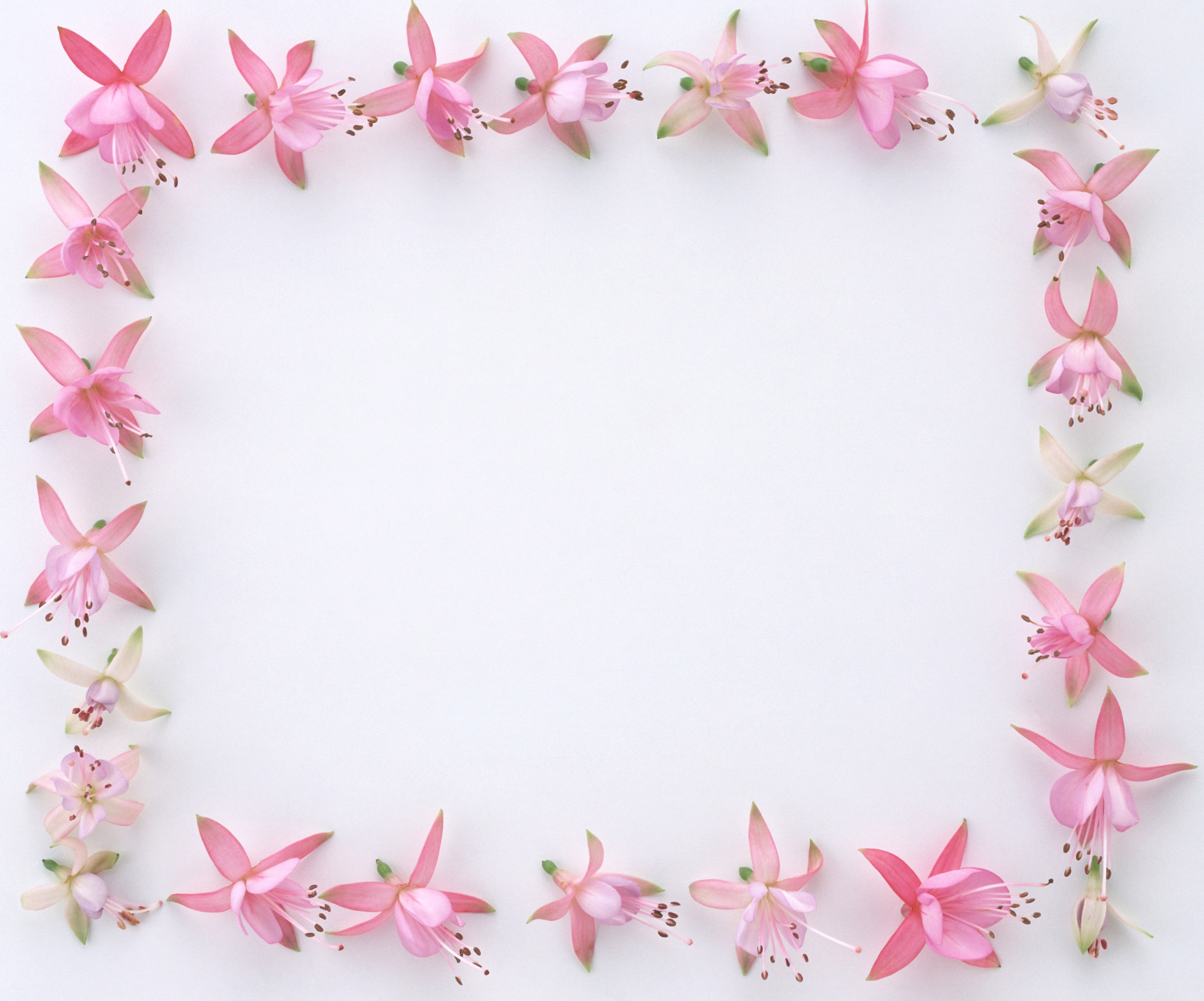 Ông đã khen các bạn như thế nào?
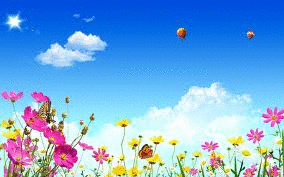 Trẻ đọc thơ: 
Cô cho cả lớp trẻ đọc 2-3 lần
 Cô cho tổ, nhóm, cá nhân trẻ đọc
( Cô sửa sai, khuyến khích trẻ đọc)
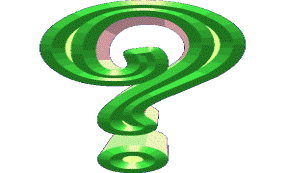 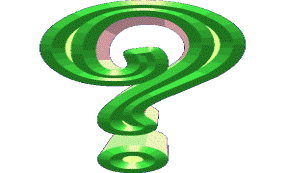 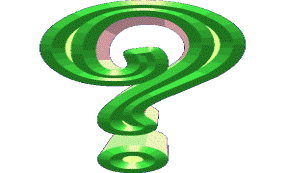 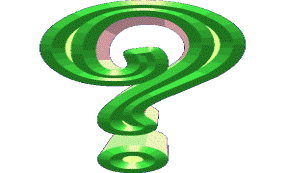 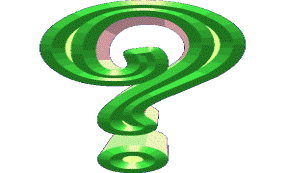 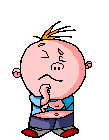 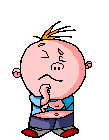 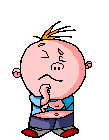 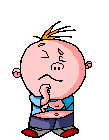 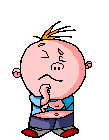 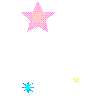 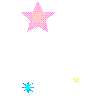 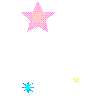 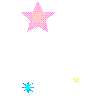 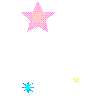 Giáo dục :
 Khi đến lớp, khi đi học về các con phải làm gì?
Khi gặp người lớn các con phải lễ phép chào hỏi và phải biết vâng lời ông bà, bố mẹ, thầy cô, các con nhớ chưa nào?
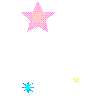 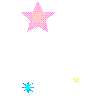 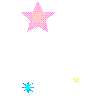 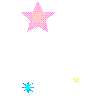 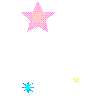 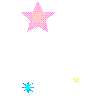 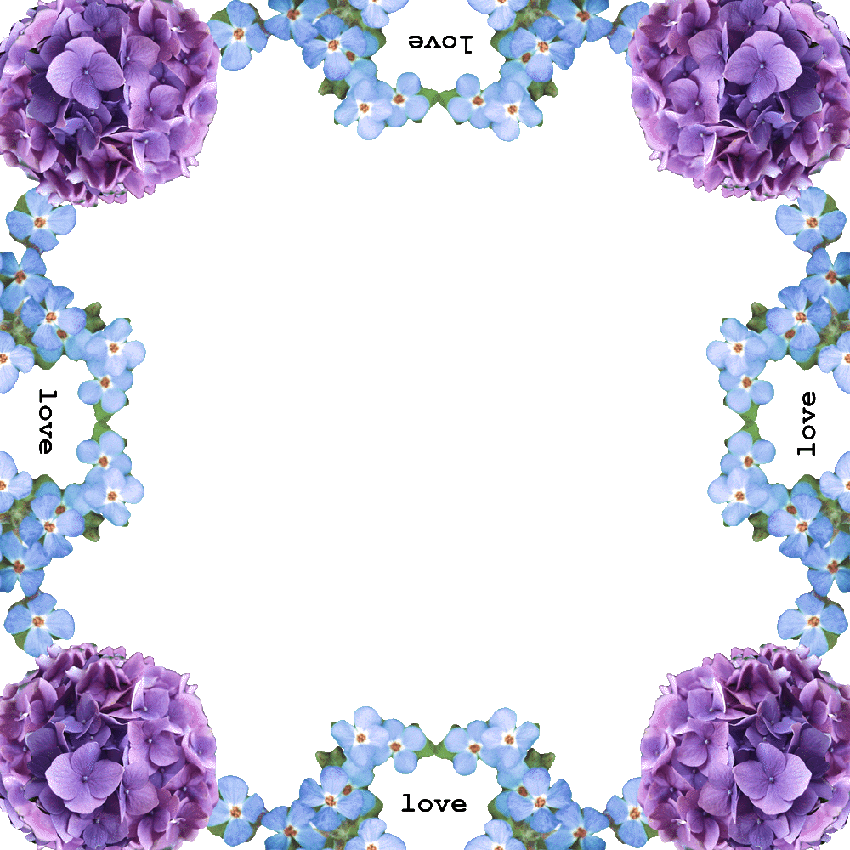 Hoạt động 3: Kết thúc
    Cô nhận xét, tuyên dương trẻ
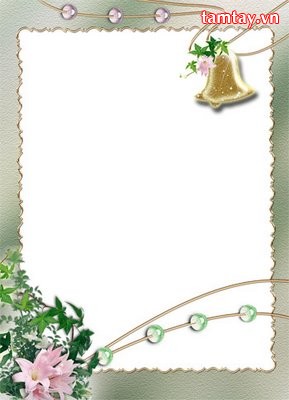 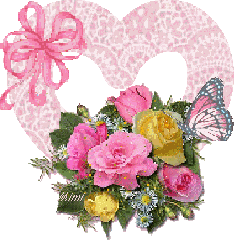 Giờ học kết thúc
Chúc các bé chăm ngoan học giỏi, 
Kính chúc các cô mạnh khoẻ, thành đạt
Xin chân thành cảm ơn!
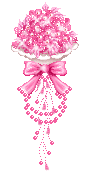